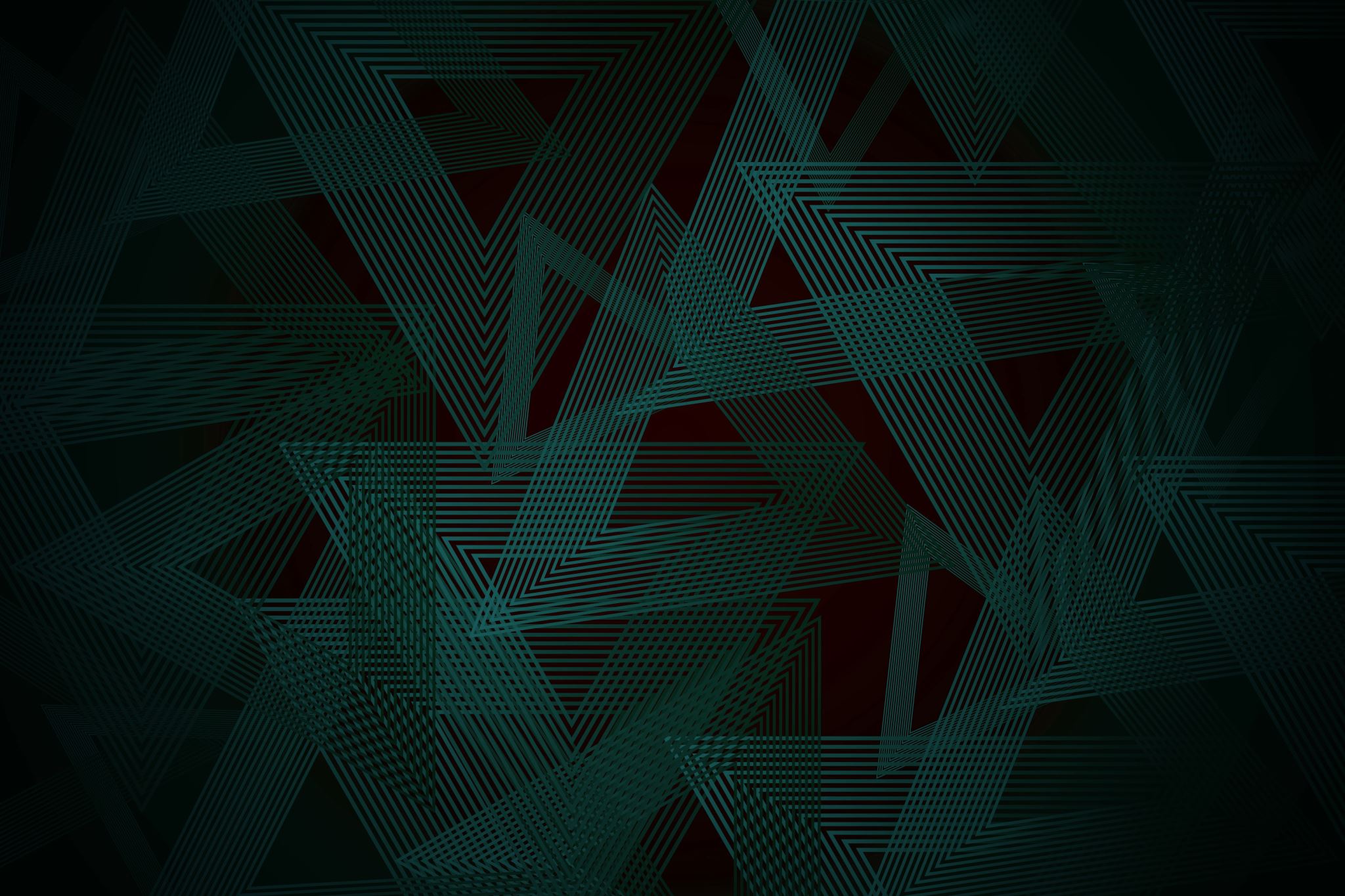 Juliana Vecchia
PROCEDIMENTO COMUM
1
ARTIGOS 318 E SEGUINTES DO NCPC
PROCEDIMENTO COMUM
Juliana Vecchia
Art. 318. Aplica-se a todas as causas o procedimento comum, salvo disposição em contrário deste Código ou de lei.

Parágrafo único. O procedimento comum aplica-se subsidiariamente aos demais procedimentos especiais e ao processo de execução.
2
PETIÇÃO INICIAL
Juliana Vecchia
Art. 319. A petição inicial indicará:
I - o juízo a que é dirigida;
II - os nomes, os prenomes, o estado civil, a existência de união estável, a profissão, o número de inscrição no Cadastro de Pessoas Físicas ou no Cadastro Nacional da Pessoa Jurídica, o endereço eletrônico, o domicílio e a residência do autor e do réu;
III - o fato e os fundamentos jurídicos do pedido;
IV - o pedido com as suas especificações;
V - o valor da causa;
VI - as provas com que o autor pretende demonstrar a verdade dos fatos alegados;
VII - a opção do autor pela realização ou não de audiência de conciliação ou de mediação.
3
A petição inicial se apresenta como uma espécie de "receita de bolo", um "passo a passo" a ser seguido. Caso a petição não traga alguns dos requisitos , o juiz determina a emenda da inicial. 
Contudo, se o autor não proceder com a emenda, haverá o indeferimento da inicial, com a extinção do processo sem a resolução do mérito.(Art 485 I).

E, se o vício da inicial for grave ,e sequer permitir a emenda, poderá desde logo o magistrado extinguir o processo (art 330).
Juliana Vecchia
4
Nessa situação fala-se em INDEFERIMENTO LIMINAR DA INICIAL. Hipótese em que o procedimento é extinto SEM RESOLUÇÃO DE MÉRITO .
Juliana Vecchia
5
DO PEDIDO
Art. 322. O pedido deve ser certo.

É aquilo que o autor pede quando aciona o judiciário . Como regra deve ser certo e determinado. (art 322 e 324). Ainda que a parte não peça, compreende-se no pedido (por isso a doutrina chama de implícito):
(i) Juros legais
(ii) Correção monetária
(iii) Verbas de sucumbência, ou seja, custasse honorários
(iv) Prestações sucessivas que se vencerem durante o processo enquanto durar a obrigação art 323
(v) Multa diária nos casos específicos art 536 caput e $1º
Juliana Vecchia
6
Causa de pedir
São os fatos e fundamentos jurídicos do pedido – O autor pede em juízo determinada providencia. Fundamentos jurídicos diferencia de fundamentos legais (base legal, artigo de lei). 
     Para que haja a alteração na causa de pedir, após o ajuizamento da inicial deve ser observado o art 329:

Até a citação – sem qualquer restrição. Basta petição do autor.
Após a citação - Desde que o réu concorde, no prazo mínimo de 15 dias.
Juliana Vecchia
7
Juliana Vecchia
8
TIPOS DE PEDIDO
Da Interpretação do pedido:

Conforme art. 322 §2º , o juiz terá mais margem para interpretar o pedido – não considerando apenas o que esta sendo pedido na inicial e sim na peça como um todo.
Da exceção do pedido certo e terminado
Apesar da regra ser a determinação do pedido, O CPC admite o pedido genérico em hipóteses especifica (art. 324 § 1º inciso I, II e III).
Do pedido alternativo
Aquele em que o autor formula 2 pedidos para ter o acolhimento de um– Exemplo: pede-se o dinheiro de volta ou entrega do bem. (art. 325)
Juliana Vecchia
9
Pedido subsidiário

Quando o autor formula um pedido principal e somente se este não puder ser acolhido, formula um pedido subsidiário/eventual. (art. 326).


Da alteração do pedido

Para que aja a alteração no pedido, após o ajuizamento da inicial deve ser observado o art. 329:

Até a citação – sem qualquer restrição. Basta simples petição do autor.
Após a citação - Desde que o réu concorde, no prazo mínimo de 15 dias
Juliana Vecchia
10
AUDIÊNCIA DE CONCILIAÇÃO OU MEDIAÇÃO
Juliana Vecchia
Havendo acordo durante a audiência, será reduzido a termo e homologado por sentença. Não realizado o acordo terá inicio o prazo para contestação.
11
Disposições gerais
Juliana Vecchia
---- > A petição inicial dá início ao procedimento comum.

----- > Após o seu recebimento, o réu é citado, para ter ciência do processo, e intimado para comparecer à audiência preliminar de conciliação ou sessão de mediação. Obs: Se não houver interesse na audiência, após a citação abre-se o prazo para contestação.

---- > Caso haja acordo, o juiz homologará por sentença e o processo será extinto, com resolução do mérito, nos termos do art. 487, III, b, do CPC.

---- > Nos casos em que não houver acordo, o prazo para a resposta do réu se iniciará (art. 335).
12
Disposições gerais
Juliana Vecchia
---- > Apresentada a contestação pelo réu, o juiz intimará o autor a se manifestar em réplica. Do ponto de vista técnico, a réplica somente ocorrerá nos casos em que o réu apresente uma defesa processual (art. 351) ou fatos novos (art. 350). Porém, na praxe forense, após a juntada da defesa do réu, o autor é intimado para se manifestar, independentemente da defesa apontada pelo réu.

---- > Estabelecido o contraditório, o processo avançará para etapa saneadora. Nessa fase, o juiz realizará, conforme o caso, atividades no sentido de preparar o processo para a fase instrutória, onde prevalece atos probatórios. O magistrado encaminhará as providências preliminares necessárias.
13
Disposições gerais
Juliana Vecchia
Se o réu não apresentou contestação, o juiz decretará a revelia, se for a hipótese.

b) Poderá extinguir o processo, sem resolução do mérito, se verificar, desde logo, que ocorreu uma das hipóteses do art. 485 do CPC.

c) Ou extinguir o processo com resolução do mérito nas hipóteses de reconhecimento da prescrição e decadência (art. 487, II) ou nos casos em que há acordo (art. 487, III) e outros do art 332 cpc.
14
Disposições gerais
d) Poderá o juiz, além disso, julgar antecipadamente o mérito nos casos em que não houver necessidade de produção de provas ou nos quais a questão tratada seja exclusivamente de direito (art. 355, I) ou, ainda, nos casos em que a revelia aplicada ao réu enseje os efeitos do art. 344.
e) O juiz poderá, inclusive, julgar antecipadamente parte do mérito deduzido em juízo. Assim, nos casos em que o autor formula mais de um pedido e um deles restar incontroverso (incontestado) ou pronto para julgamento, o juiz poderá dar uma sentença parcial, resolvendo parte da demanda antecipadamente (art. 356).
Não sendo a hipótese de nenhuma das providências preliminares descritas acima, o juiz organizará o saneamento do processo (art. 357), isto é, verifica a existência de vícios processuais que possam inviabilizar o julgamento do mérito.
Juliana Vecchia
15
Disposições gerais
Uma vez realizado, o processo avança para a fase probatória. A prova documental, em regra, é produzida no momento do ajuizamento da demanda ou da apresentação da defesa. 
Nessa fase, o juiz conduzirá a produção da prova pericial, documental superveniente ou prova oral. 
A audiência de instrução e julgamento, enquanto ato processual, somente será realizada nas circunstâncias em que haja necessidade de produção de prova oral (testemunhas e depoimento pessoal) ou nos casos em que haja necessidade de se obter esclarecimentos do perito (art. 477, § 3º).
Juliana Vecchia
16
Disposições gerais
As disposições gerais do procedimento comum podem sofrer variações quando o juiz adaptar o procedimento (art. 139, VI) ou quando as próprias partes realizarem negócio processual (art. 191).
 Negócio processual
Uma regra inovadora e sem precedentes em nossa cultura processual, mas que contribui muito para o bom funcionamento da administração da Justiça. As partes definem em comum acordo como seguirão os atos processuais, podendo excluir a prática de determinados prazos e reduzir ou ampliar prazos processuais. Ao juiz caberá somente homologar o negócio processual, assegurando que as garantias processuais constitucionais sejam preservadas. Contudo, não se admite a realização do negócio processual sobre questões de ordem pública ou criação/extinção de recursos.
Juliana Vecchia
17
Negócio processual
Também não se admite negócio processual sobre os seguintes assuntos: acordo para modificação da competência absoluta; acordo para supressão da primeira instância; acordo para afastar motivos de impedimento do juiz; acordo para criação de novas espécies recursais; acordo para ampliação das hipóteses de cabimento de recursos.
                      O negócio processual poderá ser típico e atípico. O CPC, em seus dispositivos legais, regulamenta alguns negócios processuais em temas específicos, como suspensão do processo (art. 313, II); saneamento e organização do processo (art. 357, § 2º); distribuição dinâmica do ônus da prova (art. 373, § 3º); entre outros. 
                      Esses negócios processuais previamente estabelecidos pelo código são denominados típicos. Entretanto, as partes também podem realizar negócios processuais que não tenham sido previstos pelo código, utilizando, para tanto, a regra do art. 190. São os denominados negócios processuais atípicos.
Juliana Vecchia
18
Juliana Vecchia
19
PRÓXIMAS AULAS
Juliana Vecchia
Respostas do réu; contestação, reconvenção e revelia.
 Providências preliminares. 
Julgamento conforme o estado do processo. 
Das provas; teoria geral das provas e provas em espécie.
 Sentença e coisa julgada.
20
Obrigada!!                                  Boa noite!!
Juliana Vecchia
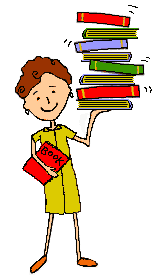 21